IntroducciÓn al proceso de acreditaciÓn de carreras de grado en la uns
¿Que es la acreditación?
Certificación de la calidad
¿Qué son los estándares?
Son Resoluciones Ministeriales, elaboradas teniendo en cuenta las recomendaciones del Consejo de Universidades
De una institución o de un programa educativo en base al cumplimiento de estándares y criterios de calidad
¿Que establecen los estándares de carreras de grado?
Y se dividen por dimensiones de análisis
Los contenidos curriculares básicos
La carga horaria mínima
Criterios de intensidad de la formación práctica
Estándares
Contexto institucional
Formación y Plan de Estudios
Cuerpo Académico
Estudiantes y graduados
Recursos e infraestructura
¿Quién acredita carreras en argentina?
La Comisión Nacional de Evaluación y Acreditación Universitaria (CONEAU) a través de convocatorias públicas
Las mismas alcanzan las titulaciones incluidas en el artículo 43 de la Ley 24.521
Y todas las carreras de posgrado Especializaciones, Maestrías y Doctorados (Art 46º LES – Funciones CONEAU)
Ley de Educación Superior Nº 24.521
ARTICULO 43. — Cuando se trate de títulos correspondientes a profesiones reguladas por el Estado, cuyo ejercicio pudiera comprometer el interés publico poniendo en riesgo de modo directo la salud, la seguridad, los derechos, los bienes o la formación de los habitantes, se requerirá que se respeten, además de la carga horaria a la que hace referencia el artículo anterior, los siguientes requisitos:
a) Los planes de estudio deberán tener en cuenta los contenidos curriculares básicos y los criterios sobre intensidad de la formación practica que establezca el Ministerio de Cultura y Educación, en acuerdo con el Consejo de Universidades:
b) Las carreras respectivas deberán ser acreditadas periódicamente por la Comisión Nacional de Evaluación y Acreditación Universitaria o por entidades privadas constituidas con ese fin debidamente reconocidas.
El Ministerio de Cultura y Educación determinara con criterio restrictivo, en acuerdo con el Consejo de Universidades, la nomina de tales títulos, así como las actividades profesionales reservadas exclusivamente para ellos.
¿Y por qué es importante la acreditación?
Es la forma en que el Estado asegura a los ciudadanos que tendrán a disposición profesionales con los saberes y competencias requeridos

Además la Acreditación constituye una condición necesaria para el reconocimiento oficial y consecuente validez nacional del título
en que consiSte el proceso de acreditacion?
La carrera realiza una autoevaluación y propone planes de mejora (si fueran necesarios)
¿en que consiste el proceso de acreditación?
La carrera realiza una autoevaluación y propone planes de mejora (si fueran necesarios)
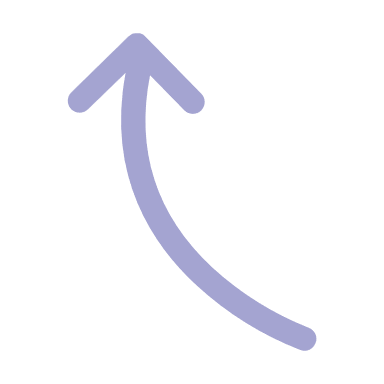 LA CONEAU organiza una visita a la institución con académicos y un técnico del área
¿en que consiste el proceso de acreditación?
La carrera realiza una autoevaluación y propone planes de mejora (si fueran necesarios)
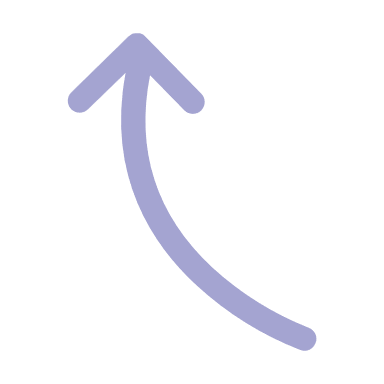 LA CONEAU organiza una visita a la institución con académicos y un técnico del área
Los pares evaluadores elaboran un informe que es puesto la vista de la Institución y presente la información y las observaciones que correspondan
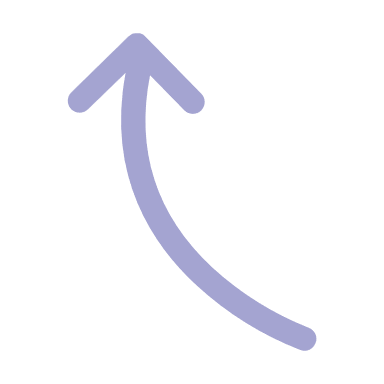 ¿en que consiste el proceso de acreditación?
La carrera realiza una autoevaluación y propone planes de mejora (si fueran necesarios)
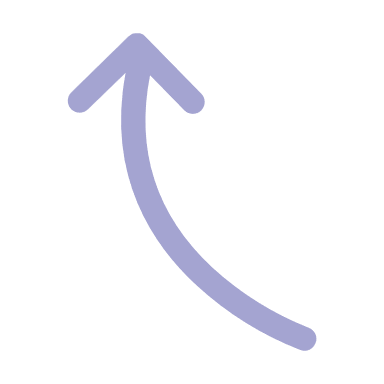 LA CONEAU emite una resolución de:
Acreditación por 6 años 
Por 3 años con planes de mejora
NO acreditación
LA CONEAU organiza una visita a la institución con académicos y un técnico del área
Los pares evaluadores elaboran un informe que es puesto la vista de la Institución y presente la información y las observaciones que correspondan
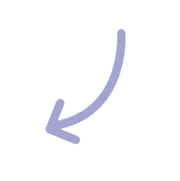 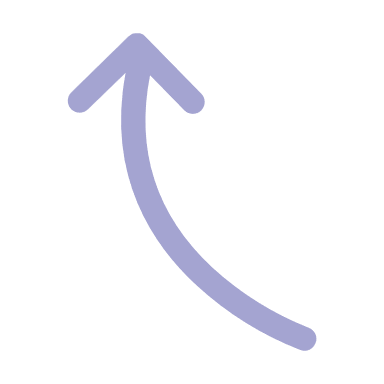 Normativa
Ley de Educación Superior N° 24.521
Decreto Nº 499/96 Ley 24. 521
Decreto Nº 2219/10. Modifica Art. 6º del Decr. Nº 499/96
RM Nº 462/11
RM Nº 51/10
RM Nº  6/97
Ordenanza CONEAU Nº 62 - IMPORTANTE
Ordenanza CONEAU Nº 63 – IMPORTANTE
Ordenanza CONEAU Nº 12
Ordenanza CONEAU Nº 70
Resolución Ministerial Nº 2641/17
RESFC Nº 2021 – 293 – IMPORTANTE
Carreras con estándares aprobados
Abogacía
Arquitectura
Biología
Biotecnología
Contador Público
Enfermería
Farmacia y Bioquímica
Genética
Geología
Informática
Ingeniería
Ingeniería Agronómica
Ingeniería en Recursos Naturales
Ingeniería Forestal
Ingeniería Zootecnista
Medicina
Odontología
Psicología
Química
Veterinaria
Carreras incluidas en el art. 43º que no tienen estándares aprobados
Licenciado en Nutrición
Licenciado/a en Kinesiología y Fisiatría
Licenciado/a en Obstetricia
Fonoaudiólogo
Licenciado en Fonoaudiología
Profesor Universitario
Licenciado/a en Terapia Ocupacional
Ingeniero en Transporte
Licenciado en Ciencia Y Tecnología de Alimentos  
Licenciado en Tecnología de los Alimentos
Microbiólogo 
Microbiólogo Clínico e Industrial
Licenciado en Bromatología
observaciones
Las Universidades tienen autonomía para organizarse, gobernarse, establecer sus planes de estudio y sus tareas académicas
Las Universidades deciden cómo forman un profesional pero el Estado Nacional da validez a esos títulos que habilitan a ejercer las profesiones de riesgo
Los pares evaluadores durante el proceso de acreditación, nunca dicen a las carreras que o como deben hacer su trabajo. Solo señalan en dictámenes fundados los problemas que observan y son las instituciones quienes deben proponer como subsanarlos
Recomendaciones
Algunas aclaraciones
Designar un Administrador de Contenidos: responsable que el formulario esté completo
Designar un Coordinador de la Autoevaluación: convoca y coordina grupos de trabajo
Designar una Comisión de Autoevaluación: elabora las respuestas a las consignas de la guía de autoevaluación teniendo en cuenta los datos consignados en el instructivo
Solicitar a Servicios de Higiene y Seguridad en el Trabajo de la UNS la certificación de seguridad e higiene de todos los ámbitos en los que se desarrolla la carrera a acreditar. Completar el formulario en https://docs.google.com/forms/d/e/1FAIpQLSd6V9GVhOkYpVs0hQLjAe0EmXd-Uui9726UD7DloTdX7vMLIw/viewform
Algunas aclaraciones
Recomendaciones
Todos los planes vigentes deberán presentarse a acreditación. En caso de presentar un nuevo plan de estudios se deberá ofrecer también un Plan de transición
Cuando una carrera tiene entre el 30 y el 50% de horas no presenciales (Carrera presencial) o supera el 50% (Carrera a distancia), la Institución deberá tener el Sistema Institucional de Educación a Distancia (SIED) aprobado
Se deberán presentar un Plan de Desarrollo de la Unidad Académica y un Plan de Desarrollo de la Carrera
Proceso de acreditación carrera de grado en funcionamiento
Proceso de acreditación carrera de grado en funcionamiento
Proceso de acreditación carrera de grado en funcionamiento
Proceso de acreditación carrera de proyectos de carrera
Proceso de acreditación carrera de proyectos de carrera
¿QUE PLATAFORMAS WEB SE UTILIZAN?
CONEAU Global
Expediente electrónico /(TAD)
CONEAU GLOBAL
Es una plataforma web que recolecta y procesa información de las carreras que se presentan a acreditación
Los datos se dividen en
En tres dimensiones
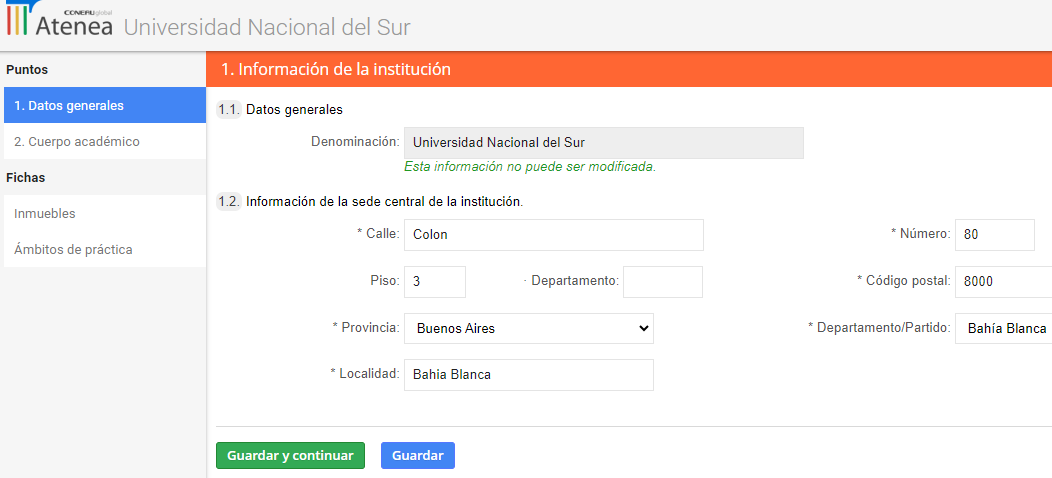 Institución
Unidad Académica
Carrera
Puntos
Fichas 
Anexos
CONEAU GLOBAL
Está diseñado para brindarles a sus usuarios  aplicaciones de 
control, consultas y seguimiento
Y para que los trámites que tengan que hacerse ante CONEAU sean 
online, seguros y ágiles
¿CÓMO SE INGRESA A LA PLATAFORMA DE CONEAU GLOBAL?
https://global.coneau.gob.ar/coneauglobal/
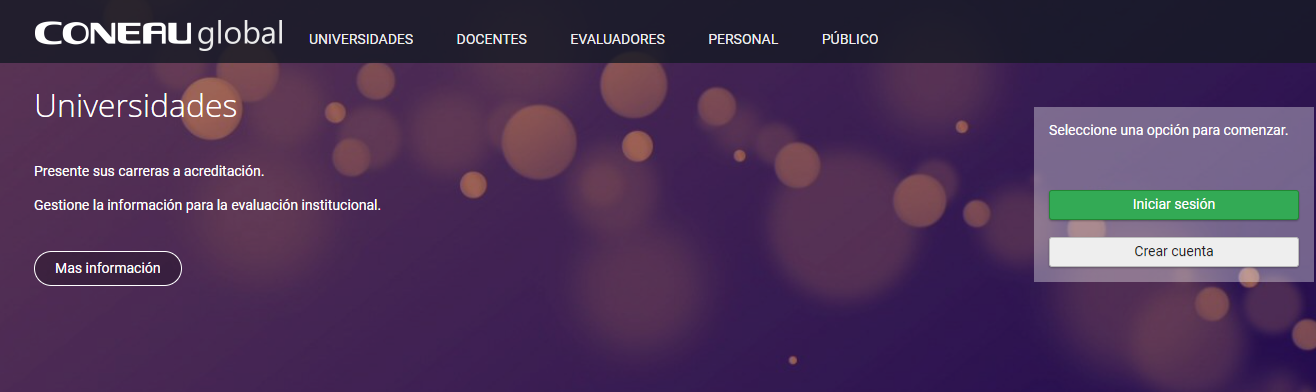 Usuario de CONEAU Global
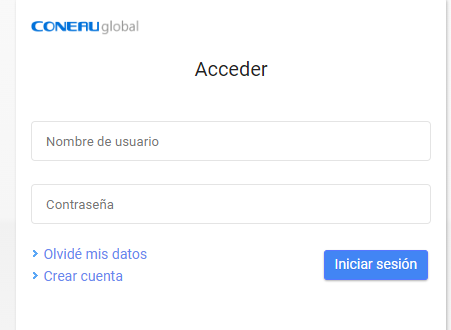 ¿Ya tiene usuario en CONEAU Global o tiene que crearse uno?
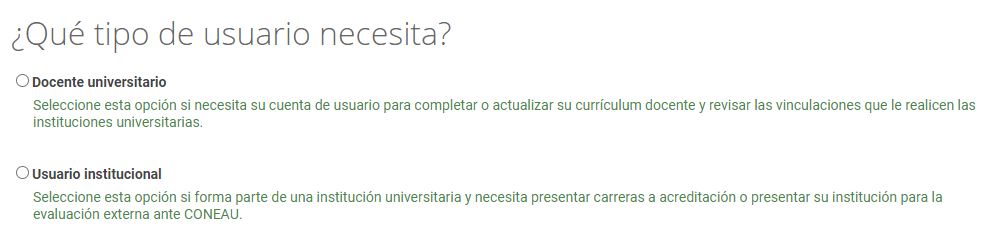 Usuario de CONEAU Global
¿Qué tipo de usuario se necesita?
Docente Universitario: para completar o actualizar su currículum como docente y realizar las vinculaciones que le realicen desde la Universidad
Usuario Institucional: si forma parte de una institución universitaria y necesita presentar carreras a acreditación o presentar su institución para la evaluación externa
INSTRUCCIONES PARA CREAR LA CUENTA COMO DOCENTE UNIVERSITARIO
ALGUNAS ACLARACIONES
Ingresar a  la plataforma de CONEAU Global 
Hacer clic en el botón “Crear cuenta”
Seleccionar la opción “Docente Universitario” y hacer clic en “continuar”
Completar la información con los datos reales solicitados
Tildar la casilla “Tengo una ficha creada en CVar y deseo utilizarla” si se desea completar los datos de la ficha CONEAU Global automáticamente a través del currículum unificado Cvar -IMPORTANTE: Es necesario tener registrado, en ambas aplicaciones, el mismo correo electrónico -
Tildar en “No soy Robot”
Seleccionar la opción “Crear cuenta”
Se recibirá un mail con los datos de su cuenta y solicitud de clave
INSTRUCCIONES PARA CREAR LA CUENTA COMO USUARIO INSTITUCIONAL
Ingresar a  la plataforma de CONEAU Global 
Haga clic en el botón “Crear Cuenta”
Seleccione la opción “Usuario Institucional” y haga clic  en “continuar”
Completar la información con los datos reales solicitados
Tildar la opción que corresponda o ambas:
Soy el Administrador de una U.A. y necesito formalizar una presentación a acreditación 
Soy el Administrador de una U.A.  y necesito trabajar con una solicitud de acreditación.
Tildar “No soy Robot”
Seleccionar la opción “Solicitar Usuario”
El Administrador de la Institución recibirá un mail con su solicitud y verificará con la Unidad Académica los permisos a otorgar
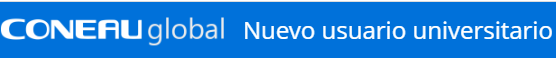 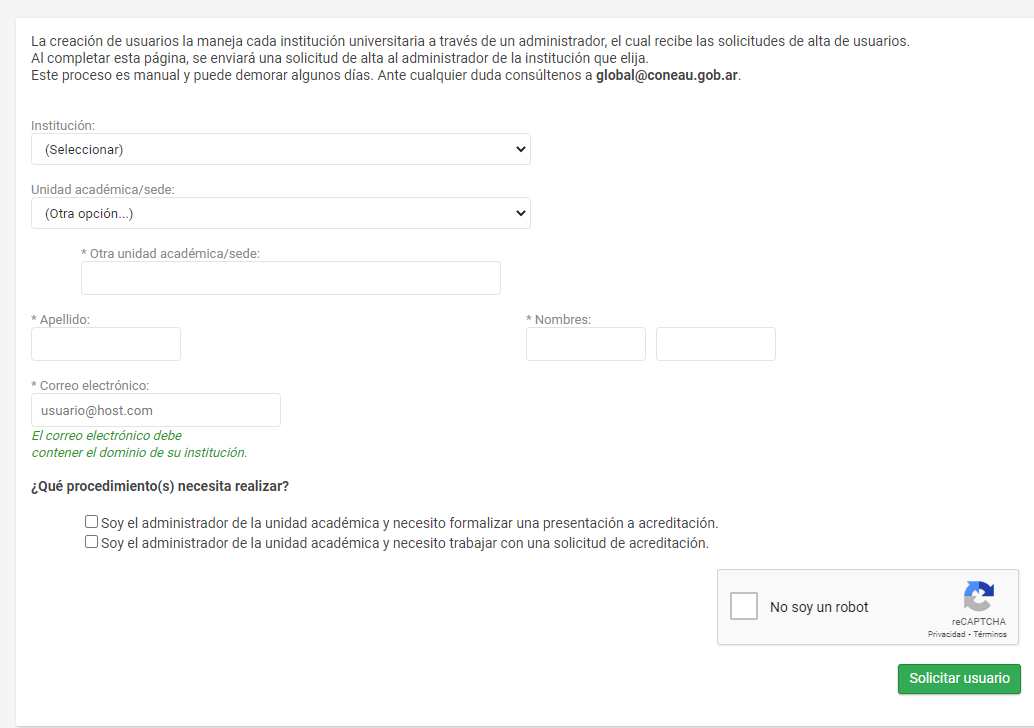 NIVELES DE USUARIOS DE CONEAU GLOBAL
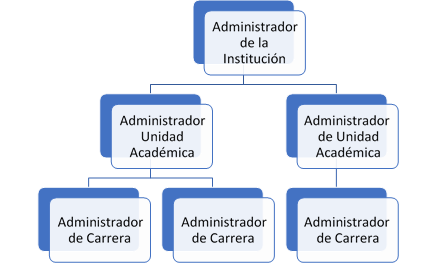 ADMINISTRADORES
ALGUNAS ACLARACIONES
Opciones de perfil: 

Administradores de instituciones: pueden administrar datos de su institución y todas las unidades académicas 

Administradores de Unidades Académicas: pueden administrar datos de su unidad académica y todas sus carreras 

Administradores de carreras: pueden administrar datos de sus carreras
CREACION DE ADMINISTRADORES, USUARIOS Y PERMISOS
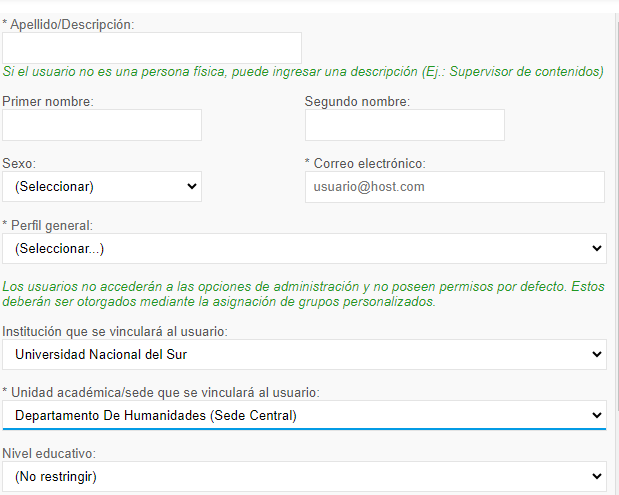 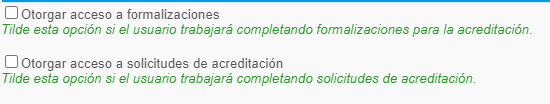 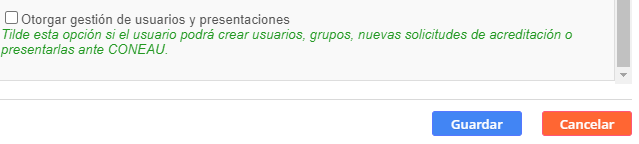 ADMINISTRADOR DE UNIDAD ACADEMICA
ALGUNAS ACLARACIONES
Carreras de grado
 Carreras de posgrado
 Ambas
¿Qué puede hacer?:
Nivel educativo a trabajar:
Administrar la Estructura de la Unidad Académica
Crear Usuarios y gestionar grupos personalizados
Formalizar carreras que se presentarán a acreditación
Completar solicitudes de acreditación 
Presentar ante CONEAU Global solicitudes de acreditación
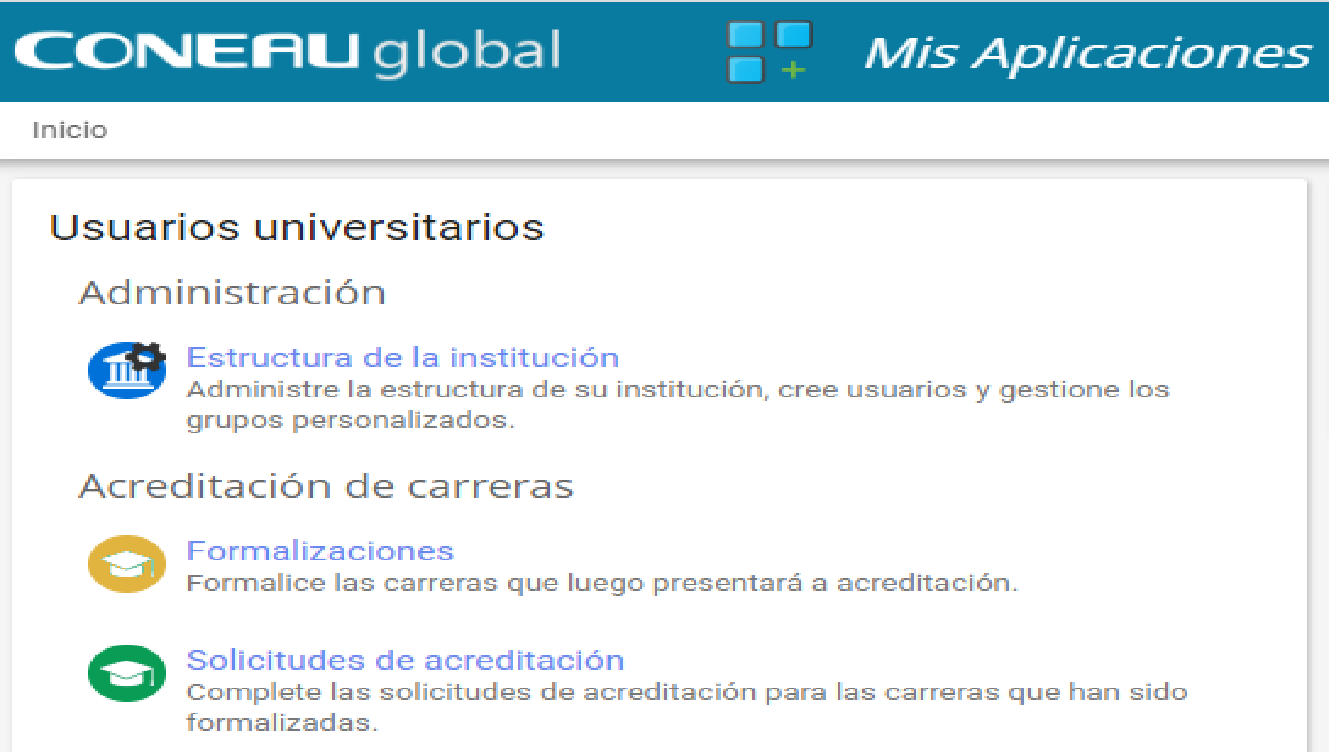 ADMINISTRADOR DE CARRERAS
ALGUNAS ACLARACIONES
Carreras de grado

Carreras de posgrado

Ambas
¿Qué puede hacer?:
Nivel Educativo  a trabajar:
Administrar datos de sus carreras

Formalizar las carreras que se presentarán a acreditación

Completar solicitudes de acreditación de sus carreras
USUARIOS DE UNIDAD ACADEMICA Y CARRERAS
ALGUNAS ACLARACIONES
Opciones de perfil: 

Usuarios de Unidad Académica/ carreras: sólo podrán ver o modificar los datos a los que se les de acceso explícito.


Los usuarios no accederán a las opciones de administración y no poseen permisos por defecto. Estos deberán ser otorgados mediante la asignación de grupos personalizados.
Hasta el próximo encuentro

Gracias !!!